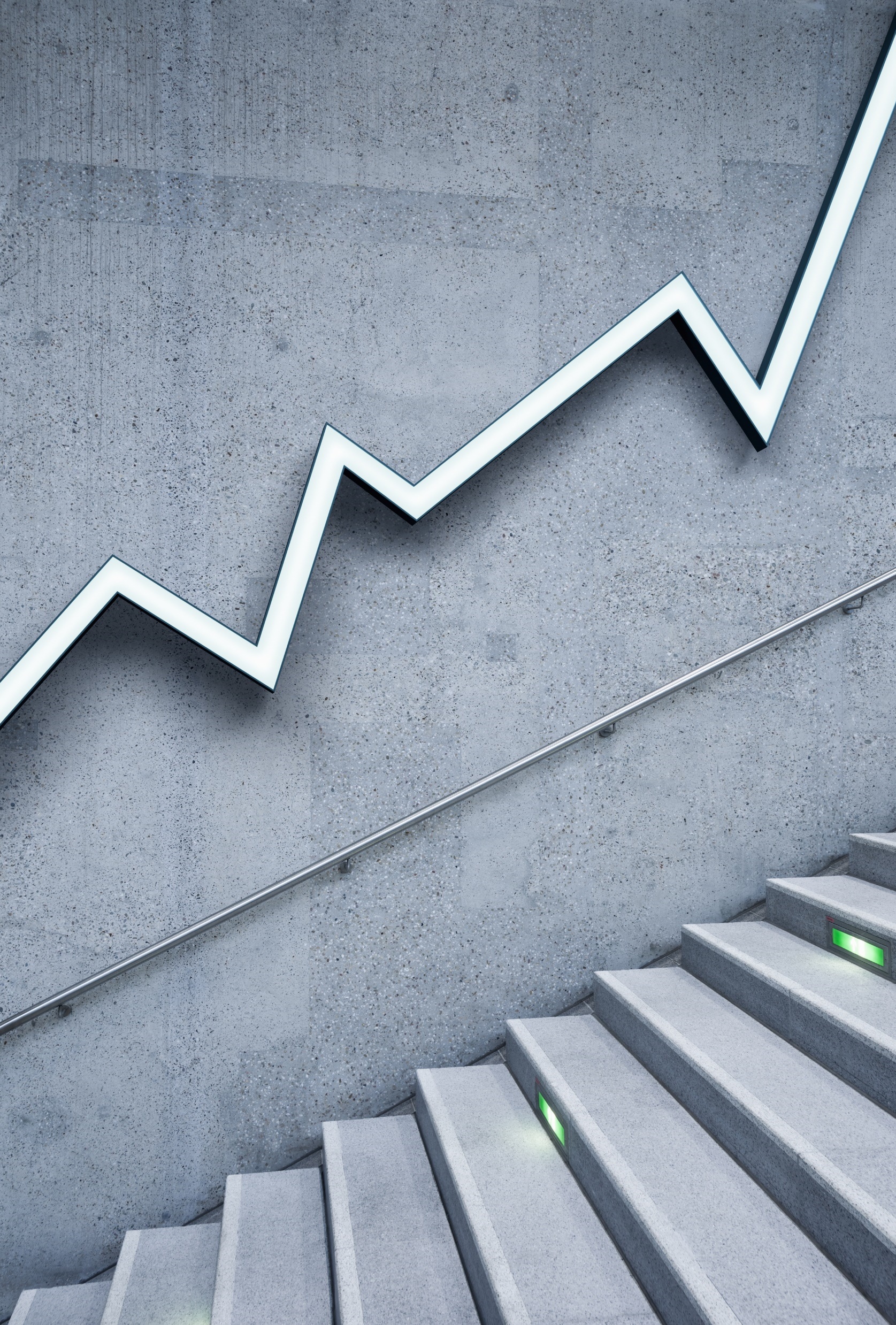 ΣΥΝΤΗΡΗΣΗ (ΤΟΥΡΙΣΤΙΚΩΝ) ΕΓΚΑΤΑΣΤΑΣΕΩΝ
ΕΥΑ ΨΑΘΑ
Τί είναι η διαχείριση εγκαταστάσεων
16/5/2024
Εισαγωγή στη διαχείριση εγκαταστάσεων
Το κτίριο είναι συνήθως η μεγαλύτερη επένδυση κεφαλαίου μιας τουριστικής επιχείρησης και σφραγίζει την εταιρική εικόνα της: η εμφάνιση του ακινήτου παρέχει στον δυνητικό πελάτη μια σαφή προσδοκία για τις υπηρεσίες που προσφέρονται και το ύψος των τιμών τους. 
Η φυσική εντύπωση του πελάτη, καλή ή κακή, είναι άμεσο αποτέλεσμα των προσπαθειών του τμήματος εγκαταστάσεων.
Πολλοί πιστεύουν ότι το τμήμα εγκαταστάσεων φροντίζει να «επιδιορθωθούν οι ζημιές», αλλά αυτό είναι μικρό μέρος των αρμοδιοτήτων του. Στην πραγματικότητα, η επισκευή μπορεί να θεωρηθεί ως αποτυχία της συντήρησης. 
Ο γενικός στόχος είναι να συντηρηθεί η φυσική κατασκευή της επιχείρησης, ώστε να διατηρηθεί η εταιρική εικόνα, η ικανότητα παραγωγής υπηρεσιών και για να επιτραπεί η ανάπτυξή της. 
Διαχείριση εγκαταστάσεων: οι ενέργειες και δραστηριότητες που απαιτούνται για να συντηρηθεί ένα κτίριο ή ένα ακίνητο σε τέτοια κατάσταση που να επιτρέπει τη συνέχιση των λειτουργιών σε ένα κερδοφόρο περιβάλλον (με το λιγότερο δυνατό κόστος)
Όλες οι εργασίες απαιτούνται, αλλά ο υπεύθυνος μηχανικός διαχειρίζεται τις απαιτήσεις  με μια λογική σειρά βάσει προγράμματος (π.χ. άμεση επιδιόρθωση υδραυλικών βλαβών, αλλά προγραμματισμός βαψιμάτων)
16/5/2024
Προσαρμογή στις εξελισσόμενες απαιτήσεις
Πώς εξελίσσονται οι τουριστικές εγκαταστάσεις;
Η τεχνολογία μεταβάλει τις προσδοκίες των πελατών,
Η κοινωνία αναβαθμίζει τα πρότυπα εξυπηρέτησης, 
Οι ρυθμιστικές αρχές θεσπίζουν κανόνες σε τομείς όπως η πυρασφάλεια και οι περιβαλλοντικές επιπτώσεις. 
Τα κοινωνικά κινήματα (π.χ. φεμινιστικό κίνημα, οικολογικό κίνημα, κ.α.) οδηγούν σε θέσπιση νόμων (για ίσες ευκαιρίες, προστασία του περιβάλλοντος, άτομα με αναπηρία κ.α.). 
Καθώς διάφορες υπηρεσίες και αρχές συντάσσουν νέους κανονισμούς, ο μηχανικός πρέπει να επεκτείνει την τεχνογνωσία του προσωπικού του και την πολυπλοκότητα των διαδικασιών του για να διασφαλίσει τη συμμόρφωση με αυτούς. 
Κάθε υπηρεσία που προσθέτει μια επιχείρηση φιλοξενίας στον κατάλογό της συνοδεύεται από ένα αντίστοιχο σύνολο απαιτήσεων που πρέπει να πληρεί ο υπεύθυνος μηχανικός. Η πρόοδος του κλάδου της φιλοξενίας αναμένεται να συνεχιστεί να αναπτύσσεται και τα καθήκοντα του διευθυντή εγκαταστάσεων επίσης.
Η τεχνολογική εξέλιξη αφορά και τα εργαλεία διαχείρισης: Μηχανογραφικά Συστήματα Διαχείρισης Συντήρησης (CMMS), Μηχανογραφικά Συστήματα Διαχείρισης Εγκαταστάσεων (CFMS), Συστήματα Ελέγχου Θέρμανσης, Εξαερισμού και Κλιματισμού (HVAC): βελτίωση της ανάγκης σε προσωπικό, μείωση των απαιτούμενων υπερωριών και του κόστους του εξοπλισμού και των εξαρτημάτων, βελτίωση της διαχείρισης ενέργειας
16/5/2024
Διασφάλιση ότι οι εγκαταστάσεις πληρούν όλες τις απαιτήσεις ασφαλείας.
Τήρηση προγράμματος προληπτικής συντήρησης, συμπεριλαμβανομένου του πράσινου.
Διατήρηση των πεζοδρομίων καθαρών, σκουπισμένων και ελεύθερων από εμπόδια, συμπεριλαμβανομένου του πάγου και του χιονιού. 
Εκτέλεση εργασιών συντήρησης στις κατοικίες.
Εξασφάλιση σωστής αποκομιδής των απορριμμάτων.
Φρεσκάρισμα των κατοικιών για τους επόμενους ενοίκους (βαψίματα, κ.λ.π.).
Επισκευή ή αντικατάσταση σπασμένων φωτιστικών, λαμπτήρων και  ψευδοροφής.
Βοήθεια στο στήσιμο και την καθαριότητα σε περίπτωση εκδηλώσεων.
Τήρηση των προδιαγραφών των χρωματισμών στα επαναληπτικά βαψίματα. 
Συντήρηση του μηχανολογικού εξοπλισμού σύμφωνα με το πρόγραμμα προληπτικής συντήρησης. 
Συντήρηση και παρακολούθηση του συστήματος  κλειδώματος των εγκαταστάσεων.
Τήρηση δελτίων δεδομένων ασφαλείας.
Αλλαγή φίλτρων στις μονάδες κλιματισμού.
Συντονισμός των προμηθειών.
Επιθεώρηση οικιακών και ηλεκτρικών συσκευών.
Επίβλεψη των μετακομίσεων.
Επιθεώρηση των ακινήτων σε μηνιαία βάση.
Λήψη εβδομαδιαίων μετρήσεων της κατανάλωσης νερού.
Απάντηση σε κλήσεις έκτακτης ανάγκης εκτός του ωραρίου εργασίας.
Συμμετοχή στην ομάδα έκτακτης ανάγκης των εγκαταστάσεων.
Συμμετοχή στην ομάδα επιθεώρησης ασφάλειας.
Ενεργή κοινοποίηση πληροφοριών για την υγεία και την ασφάλεια στους εργαζόμενους.
Ενεργή συμμετοχή σε δραστηριότητες πρόληψης ατυχημάτων, τραυματισμών και ασθενειών.
Μηχανικός Συντήρησης Κτιριακών Εγκαταστάσεων.
Το Συγκρότημα …… είναι πολυώροφο, χαμηλού ύψους συγκρότημα κατοικιών, με 210 μονάδες που αποτελούνται από στούντιο και διαμερίσματα ενός και δύο υπνοδωματίων.
Τα καθήκοντα του Μηχανικού Συντήρησης περιλαμβάνουν: Συντήρηση του κτιρίου και του περιβάλλοντος χώρου σύμφωνα με τις κατευθύνσεις της εταιρείας. Συντονισμό των υπηρεσιών και των εργασιών των προμηθευτών στο πλαίσιο του καθορισμένου προϋπολογισμού. Διαχείριση και έγκαιρη ολοκλήρωση των αιτημάτων συντήρησης.
Ο Μηχανικός Συντήρησης αναφέρεται απευθείας στον Εκτελεστικό Διευθυντή.

Βασικά καθήκοντα:
16/5/2024
Δεοντολογία
Για τον μέσο ένοικο ενός κτιρίου, οι καλές λειτουργίες των εγκαταστάσεων είναι αόρατες. Γι’ αυτό ο μηχανικός πρέπει να επιδεικνύει ο ίδιος και να απαιτεί από το προσωπικό του υψηλά πρότυπα δεοντολογίας. Λίγοι άνθρωποι βλέπουν τις εργασίες συντήρησης, χωρίς τεχνικές γνώσεις ώστε να διακρίνουν αν η δουλειά γίνεται σωστά: το μόνο πράγμα που δεσμεύει τον μηχανικός συντήρησης και τους τεχνικούς του να παράγουν έργο υψηλής ποιότητας είναι η δεοντολογία τους. 
Τρεις κατευθύνσεις δεοντολογίας για τον μηχανικό συντήρησης:
Προς τον ιδιοκτήτη του ακινήτου παρέχει το καλύτερο δυνατό σύστημα συντήρησης και υποστήριξης των εγκαταστάσεων με το χαμηλότερο δυνατό κόστος που επιτρέπει στην ποιότητα να διατηρηθεί
Προς τους πελάτες για ποιότητα υπηρεσιών, άνεση και ασφάλεια. Ο μηχανικός δεν μπορεί να κάνει εκπτώσεις ή να λάβει ημίμετρα όσον αφορά στην παροχή ενός ασφαλούς περιβάλλοντος. Περιστασιακά, αυτό τον φέρνει στο μέσο μιας σύγκρουσης μεταξύ των στόχων του ιδιοκτήτη και των προσδοκιών των πελατών. 
Προς τους εργαζόμενους για έναν ασφαλή και αποτελεσματικό χώρο εργασίας: πρακτικές διαχείρισης ανθρώπινων πόρων, εξισορρόπηση του φόρτου εργασίας, διαχείριση των απαιτήσεων σε εργαλεία και υλικά
16/5/2024
Κόστος ή κέρδος;
Οι λογιστές και οι γενικοί διευθυντές συχνά θεωρούν τις απαιτήσεις της συντήρησης ως στοιχείο κόστους και μειώνουν ευχαρίστως τις προσπάθειες συντήρησης για να μειώσουν το κόστος και να αυξήσουν τα κέρδη. Αυτό είναι καταστροφικό λάθος στη φιλοσοφία διοίκησης της φιλοξενίας. 
Η συντήρηση είναι στην πραγματικότητα πολλαπλασιαστής κέρδους: Χωρίς την κατάλληλη συντήρηση του εξοπλισμού και των εγκαταστάσεων, η αποτελεσματικότητα της λειτουργίας θα υποβαθμιστεί συμπαρασύροντας την ικανότητα εμφάνισης κερδών. Κάθε ευρώ που δαπανάται για τη συντήρηση πολλαπλασιάζει την κερδοφορία μέσω της αύξησης στην ποιότητα και την αποτελεσματικότητα των παρεχόμενων υπηρεσιών.
Οι απαιτήσεις συντήρησης αντιστοιχούν περίπου στο 20% των ετήσιων εσόδων μιας εγκατάστασης φιλοξενίας. Η συντήρηση αποτρέπει τα προβλήματα και την ανάγκη για επισκευές. Ο εξοπλισμός και τα συστήματα αστοχούν και σταματούν να λειτουργούν όταν χρησιμοποιούνται (και άρα χρειάζονται). Η έλλειψη συντήρησης σταματά κερδοφόρες λειτουργίες και τις μετατρέπει σε κοστοβόρες. Εάν ο εξοπλισμός αστοχήσει, χάνεται η ευκαιρία για κέρδος μέχρι την επισκευή.
Τί θα γίνει αν η στέγη στο εστιατόριο ενός ξενοδοχείου έχει διαρροή; (Αν υπάρχει ηλεκτρολογική βλάβη; Αν η αντλία της πισίνας δεν λειτουργεί την ημέρα του καύσωνα; Αν χαλάσει ο θερμοστάτης στο πλυντήριο πιάτων;)
16/5/2024
Σύνοψη ενότητας
Ο μηχανικός δεν συντηρεί μόνο την κατασκευή και τα συστήματα ενός κτιρίου, αλλά υποστηρίζει τις δραστηριότητες εντός αυτού. Διασφαλίζει ότι η φυσική τοποθεσία και η κατασκευή της εγκατάστασης επιτρέπουν κερδοφόρες λειτουργίες και συντηρούνται σε κατάσταση ικανή για να διατηρηθούν στο μέλλον. Για να το πετύχει αυτό, ασχολείται με καθήκοντα που ξεκινούν από εργασίες καθημερινές και απαραίτητες, όπως η αποκομιδή των απορριμμάτων, και φτάνουν στον χειρισμό πολύπλοκων αυτοματοποιημένων συστημάτων δεδομένων. 
Οι δραστηριότητες του μηχανικού συντήρησης είναι συχνά αόρατες στους ενοίκους του κτιρίου, που προσέχουν μόνο τί δεν λειτουργεί. Έτσι, το μόνο πράγμα που οδηγεί τον μηχανικό να κάνει τα πράγματα σωστά είναι οι ηθικές του αξίες. 
Η ορθή συντήρηση οδηγεί σε κερδοφόρο περιβάλλον λειτουργίας και, άρα, οι δραστηριότητες συντήρησης πρέπει να θεωρούνται ως κέντρα κέρδους και όχι ως στοιχεία κόστους.
Οι δεξιότητες που απαιτούνται για την επιτυχή συντήρηση ενός σύγχρονου (τουριστικού) κτιρίου συνεχίζουν να επεκτείνονται όσο η πολυπλοκότητα της τεχνολογίας συνεχίζει να αυξάνεται.
16/5/2024
Quiz!
16/5/2024
Όταν ένα ακίνητο είναι καλά συντηρημένο:

το γνωρίζουν όλοι.
ελάχιστοι το παρατηρούν.
τίποτε, ποτέ δεν σταματά να λειτουργεί.
Όλα επιδιορθώνονται άμεσα.
16/5/2024
Ο μηχανικός εγκαταστάσεων πρέπει πάντα να διατηρεί το ακίνητο σε κατάσταση ώστε:

να πετυχαίνει τα  υψηλότερα δυνατά πρότυπα ως προς τη φυσική του κατάσταση.
να εξασφαλίζει ότι γίνονται τα πράγματα που πρέπει για να υποστηρίζονται οι κερδοφόρες λειτουργίες.
να εξασφαλίζει ότι τα πράγματα γίνονται όπως πρέπει  για να υποστηρίζονται οι κερδοφόρες λειτουργίες.
να παρέχει το χαμηλότερο δυνατό επίπεδο κόστους.
16/5/2024
Η επέκταση της τεχνολογίας έχει αυξήσει τα καθήκοντα που πρέπει να παρακολουθεί ένας διευθυντής εγκαταστάσεων.

σωστό
λάθος
16/5/2024
Η ηθική και δεοντολογική συμπεριφορά είναι σημαντική για τους διευθυντές εγκαταστάσεων και τους εργαζόμενους στη συντήρηση επειδή:

τους βλέπουν όλοι.
οι πελάτες τους φέρονται άσχημα.
τα άλλα τμήματα δεν ξέρουν με τι ασχολούνται.
κανείς δεν τους παρατηρεί.
16/5/2024
Οι λογιστές θεωρούν τις δραστηριότητες συντήρησης ως:

ένα γενικό έξοδο.
μία επένδυση κεφαλαίου.
μία πηγή κέρδους.
έναν πολλαπλασιαστή κέρδους.
16/5/2024
Ποιο είναι το μεγαλύτερο στοιχείο επένδυσης κεφαλαίου σε μια επιχείρηση φιλοξενίας;

το κτίριο
η διαφήμιση
η επίπλωση, τα εξαρτήματα και ο εξοπλισμός
η εκπαίδευση του προσωπικού
16/5/2024
Ο κύριος ρόλος του διευθυντή εγκαταστάσεων μπορεί να οριστεί ως:

επισκευή χαλασμένου εξοπλισμού
συντήρηση της φυσικής κατασκευής του ακινήτου
διατήρηση όλων των λειτουργικών συστημάτων σε αποδεκτή κατάσταση
διατήρηση των λειτουργικών συστημάτων και της κατασκευής σε κερδοφόρα κατάσταση
16/5/2024
Το κτίριο ως σύνολο συστημάτων
16/5/2024
Κτιριακά Συστήματα
Κάθε τουριστική εγκατάσταση αποτελείται από πολλά επιμέρους συστήματα. Κάθε σύστημα συνδέεται με τα υπόλοιπα, είτε ως παράγοντας υποστήριξης, είτε ως εξαρτημένη λειτουργία. 
Σύστημα του φέροντος οργανισμού: συνήθως είναι από χάλυβα, ξύλο, οπλισμένο σκυρόδεμα, ή συνδυασμούς αυτών.Το σύστημα του Φ.Ο. στηρίζει το σύστημα των τοίχων, το σύστημα της στέγης και το σύστημα των δαπέδων. 
Οι εξωτερικοί τοίχοι είναι από τούβλα, λιθοδομή, σκυρόδεμα, ξύλο, ή άλλο υλικό. Οι εσωτερικοί τοίχοι είναι από τούβλα, γυψοσανίδα, γύψο, πολυκαρβονικά φύλλα, πλάκες βινυλίου, ξύλο, σκυρόδεμα ή άλλα υλικά. Μεταξύ της εξωτερικής και της εσωτερικής επιφάνειας, εγκαθίσταται μόνωση. Οι εξωτερικές και εσωτερικές επιφάνειες των τοίχων μαζί με την μόνωσή είναι το κτιριακό κέλυφος.
16/5/2024
Κτιριακά Συστήματα (συνέχεια)
Η στέγη αποτελείται από: το κατάστρωμα της στέγης, τη μόνωση και την αδιάβροχη επικάλυψη. Σε μια παραδοσιακή σκεπή, το κατάστρωμα μπορεί να είναι από ξύλο, χάλυβα ή σκυρόδεμα, και στηρίζει τα άλλα δύο. Στην κορυφή του καταστρώματος, η μόνωση λειτουργεί ως εμπόδιο στην ανταλλαγή θερμότητας μέσω της οροφής. Η μόνωση μπορεί επίσης να παρέχει κλίση στην στέγη, βοηθώντας στην απορροή. Η αδιάβροχη μονωτική επίστρωση αποτελείται από πολυεστερικό ύφασμα (γεωύφασμα) και μια αδιάβροχη ασφαλτική μεμβράνη ή επαλειφόμενη μονωτική επίστρωση. Η μόνωση μπορεί συγκρατείται και να προστατεύεται με χαλίκι. Οι πολυάριθμες παραλλαγές αυτού του συστήματος περιλαμβάνουν κεραμικά πλακίδια, ασφαλτικά κεραμίδια, πέτρες επενδύσεων, ξύλινες πλάκες, πάνελ από άχυρο, μεμβράνες βινυλίου, κ.α. 
Κάθε υλικό απαιτεί διαφορετικές διαδικασίες συντήρησης για να διατηρήσει την λειτουργία του και να πετύχει την αναμενόμενη διάρκεια ζωής του.
16/5/2024
Λειτουργικά Συστήματα
Η ηλεκτρική ενέργεια παρέχεται με το σύστημα ηλεκτρικής εγκατάστασης. 
Η παροχή καθαρού νερού και η αποχέτευση των λυμάτων του κτιρίου επιτυγχάνονται με το σύστημα υδραυλικής εγκατάστασης. 
Το άνετο περιβάλλον διαβίωσης για τους ενοίκους υποστηρίζεται από το σύστημα HVAC 
Η επικοινωνία στο εσωτερικό του κτιρίου επιτυγχάνεται με το σύστημα τηλεφωνικής και ηλεκτρονικής εγκατάστασης. 
Η ασφάλεια εξασφαλίζεται με τα συστήματα καυσίμου, πυρασφάλειας, συναγερμού και παροχής ενέργειας έκτακτης ανάγκης. 
Η προστασία από ζημιές ή κλοπές επιτυγχάνεται με το σύστημα ασφαλείας 
Το φως παρέχεται με το σύστημα φωτισμού. 
Η πρόσβαση με το σύστημα κατακόρυφης ανύψωσης (ανελκυστήρες εμπορευμάτων επιβατών και κυλιόμενες σκάλες)
Ο μηχανικός εγκαταστάσεων προσπαθεί να ελέγξει και να υποστηρίξει όλα αυτά τα συστήματα χρησιμοποιώντας το σύστημα διαχείρισης των δραστηριοτήτων συντήρησης
16/5/2024
Κτίριο: ολοκληρωμένο σύνολο συν-εξαρτώμενων συστημάτων
Η διαχείριση των επιμέρους συστημάτων ως αυτόνομα δεν είναι εφικτή, εφόσον είναι αλληλεξαρτώμενα: Το σύστημα της υδραυλικής εγκατάστασης χρησιμοποιεί ηλεκτρικές αντλίες και ελέγχεται από το ηλεκτρονικό σύστημα πληροφοριών. Η θέρμανση που παρέχει το σύστημα HVAC χρησιμοποιεί ηλεκτρική ενέργειας ενώ ταυτόχρονα εξαρτάται από την υδραυλική εγκατάσταση. Η τηλεφωνική και ηλεκτρονική εγκατάσταση μεταφέρει τις πληροφορίες που ρυθμίζουν το σύστημα HVAC, και εξαρτάται από την ηλεκτρική εγκατάσταση. Οι ανελκυστήρες χρειάζονται ηλεκτρική ενέργεια, φωτισμό και ηλεκτρονικά στοιχεία που συνδέονται με το σύστημα συναγερμού. Το σύστημα ασφαλείας εξαρτάται από την ακεραιότητα των συστημάτων του κελύφους και της στέγης και από το σύστημα ηλεκτρονικής επικοινωνίας. Ακόμη και το σύστημα διαχείρισης της συντήρησης απαιτεί την υποστήριξη των συστημάτων ηλεκτρικών, υδραυλικών, HVAC και όλων των υπόλοιπων για να λειτουργήσει αποτελεσματικά, ενώ και όλα τα συστήματα αυτά χρειάζονται το σύστημα διαχείρισης συντήρησης για να συνεχίσουν της λειτουργία τους.
16/5/2024
Πιστοποιήσεις
Ο μηχανικός εγκαταστάσεων πρέπει να διασφαλίζει ότι τα κτίρια υπό τον έλεγχό του πληρούν τις απαιτήσεις των διεθνών συμφωνιών και προτύπων. Ο Διεθνής Οργανισμός Τυποποίησης (ISO) είναι ο μεγαλύτερος εκδότης διεθνών προτύπων. Αποτελείται από τους εθνικούς οργανισμούς τυποποίησης 157 χωρών. 
Η σειρά προτύπων 14000 αντιμετωπίζει τα περισσότερα από τα «πράσινα» ζητήματα που  προσελκύουν το ενδιαφέρον: πολλοί τουρίστες και καταναλωτές επιλέγουν μονάδες φιλοξενίας και εστίασης με βάση τη συμμόρφωσή τους με αυτά. 
Η οικολογική σήμανση είναι η διαδικασία πιστοποίησης της απόδοσης ή σήμανσης οργανισμών, εταιρειών ή προϊόντων ως συμβατών με τα πρότυπα ISO, από το Παγκόσμιο Δίκτυο Οικολογικής Σήμανσης (GEN). Πιστοποίηση καταλυμάτων που πληρούν τα πρότυπα ενεργειακής απόδοσης, εξοικονόμησης νερού, διαχείρισης και ελαχιστοποίησης απορριμμάτων, πολιτικής αγορών, ανακύκλωσης, διαχείρισης επικίνδυνων αποβλήτων και διαχείρισης λυμάτων.
16/5/2024
Πιστοποιήσεις (συνέχεια)
Η πρωτοβουλία Green Hotel Initiative (του Συνασπισμού για Περιβαλλοντικά Υπεύθυνες Οικονομίες (CERES)) ενθαρρύνει τα καταλύματα να φροντίζουν τους περιβαλλοντικούς παράγοντες κατά τη λήψη αποφάσεων. 
Πρόκειται για μια άμεση επιρροή στους επαγγελματίες που κάνουν διεθνή ταξίδια να επιλέγουνεκείνα τα ξενοδοχεία και θέρετρα που προσπαθούν να μειώσουν τις περιβαλλοντικές επιπτώσεις των δραστηριοτήτων τους. Μέσω αυτής της προσπάθειας πολλές εταιρείες πραγματοποιούν «πράσινες συναντήσεις» σε συνέδρια, σεμινάρια και εταιρικές συναντήσεις και στέλνουν μια «Έρευνα Βέλτιστων Πρακτικών» της Green Hotel Initiative στις εγκαταστάσεις που θέλουν να επιλέξουν. 
Αυτές οι πιστοποιήσεις μπορεί να είναι πολύ σημαντικές για την προσέλκυση περιβαλλοντικά ευαισθητοποιημένων πελατών.
16/5/2024
Πυρασφάλεια - Πυροπροστασία
Ως αποτέλεσμα πολλών πυρκαγιών τη δεκαετία του 1980 σε εγκαταστάσεις φιλοξενίας (όπως η πυρκαγιά τον Νοέμβριο του 1980 στο MGM Grand Hotel and Casino στο Λας Βέγκας με 87 νεκρούς, η πυρκαγιά στο Χίλτον του Λας Βέγκας το 1981 με 198 νεκρούς, και η πυρκαγιά στο Dupont Plaza Hotel and Casino στο Σαν Χουάν του Πουέρτο Ρίκο το Δεκέμβριο του 1986 με 97 νεκρούς επισκέπτες) πολλές χώρες αυστηροποίησαν τους κανονισμούς τους
Η πυρασφάλεια και η πυροπροστασία καθορίζει τις απαιτήσεις, τα μέτρα, τα μέσα και τα συστήματα που πρέπει να λαμβάνονται στις εγκαταστάσεις προκειμένου:
α) Να προστατεύεται η ζωή και η υγεία των ατόμων σε περίπτωση εκδήλωσης πυρκαγιάς.
β) Να εμποδίζεται η εξάπλωση της φωτιάς από τον χώρο όπου εκδηλώθηκε στους άλλους χώρους
γ) Να αποτρέπεται η μετάδοση της φωτιάς από τον χώρο που εκδηλώθηκε στα όμορα και στα γειτονικά ακίνητα και περιοχές.
δ) Να προστατεύονται τα ίδια τα κτίρια και τα περιεχόμενά τους.
16/5/2024
Πυρασφάλεια – Πυροπροστασία (συν.)
Πρωταρχικός στόχος παραμένει η ασφάλεια του κοινού, η οποία επιτυγχάνεται με κατάλληλο σχεδιασμό του κτιρίου, με εγκατάσταση ενεργητικών μέσων και συστημάτων, και με κατάλληλη επιλογή υλικών και εξοπλισμού.
Στην Ελλάδα το σημείο καμπής στην πυροπροστασία ήταν το Π.Δ. 71/1988 ΚΑΝΟΝΙΣΜΟΣ ΠΥΡΟΠΡΟΣΤΑΣΙΑΣ ΝΕΩΝ ΚΤΗΡΙΩΝ: Ρυθμίζει τα θέματα πυροπροστασίας ανά είδος κτηρίου και χρήσης με την έκδοση της οικοδομικής άδειας και την κατασκευή του κτηρίου και Εισάγει τον διαχωρισμό της πυροπροστασίας σε Παθητική και Ενεργητική Πυροπροστασία. 
Το Π.Δ. 71/1988 επικαιροποιήθηκε με το Π.Δ. 41/2018 ΚΑΝΟΝΙΣΜΟΣ ΠΥΡΟΠΡΟΣΤΑΣΙΑΣ ΚΤΗΡΙΩΝ
Τα προ του Π.Δ, 71/1988 κτήρια ρυθμίζονται με Πυροσβεστικές Διατάξεις, Προεδρικά Διατάγματα και ΚΥΑ ανάλογα με τη χρήση της εγκατάστασης
16/5/2024
Μέσα ενεργητικής πυροπροστασίας
Φορητοί πυροσβεστήρες ξηρής σκόνης / νερού
Χειροκίνητο σύστημα συναγερμού
Πυρανίχνευση (πνευματικός θερμικός σωλήνας)
Αυτόματα συστήματα πυρόσβεσης
Μόνιμο υδροδοτικό πυροσβεστικό - απλό υδροδοτικό σύστημα
Πυροσβεστικό δίκτυο
Πυροσβεστικοί Σταθμοί εργαλείων
16/5/2024
Άλλοι κανονισμοί
Κτιριοδομικός κανονισμός
Κανονισμός εσωτερικών ηλεκτρικών εγκαταστάσεων
Κανονισμός εσωτερικών υδραυλικών εγκαταστάσεων
Διατάξεις για την ποιότητα νερού ανθρώπινης κατανάλωσης
Διατάξεις για την διαχείριση χημικών υλικών

ΕΛΙΝΥΑΕ: ΕΛΛΗΝΙΚΟ ΙΝΣΤΙΤΟΥΤΟ ΑΣΦΑΛΕΙΑΣ ΚΑΙ ΥΓΕΙΑΣ ΣΤΗΝ ΕΡΓΑΣΙΑ
16/5/2024
Πρόσβαση ΑΜΕΑ
ΑΠΟΦΑΣΗ ΥΠΟΥΡΓΟΥ ΤΟΥΡΙΣΜΟΥ Αριθ. 216/09.01.2015 «Καθορισμός τεχνικών και λειτουργικών προδιαγραφών και βαθμολογούμενων κριτηρίων για τα ξενοδοχεία και κατάταξη αυτών σε κατηγορίες αστέρων» : 
Τα ξενοδοχεία υπάγονται στις διατάξεις του άρθρου 26 του Ν. 4067/2012  σχετικά με την εξυπηρέτηση ατόμων με αναπηρία και εμποδιζόμενων ατόμων. Ο ελάχιστος αριθμός δωματίων για άτομα με αναπηρία ή εμποδιζόμενα άτομα ορίζεται σε ποσοστό 5% επί της συνολικής δυναμικότητας του καταλύματος. Η εφαρμογή του ανωτέρω ποσοστού είναι υποχρεωτική μέχρι του αριθμού των πέντε (5) συνολικά δωματίων. Οι διατάξεις δεν ισχύουν για κύρια ξενοδοχειακά καταλύματα που λειτουργούν εντός κτιρίων αρχιτεκτονικής κληρονομιάς
16/5/2024
Βασικές τεχνικές προδιαγραφές για κτίρια:
Προσβάσιμη είσοδος (>0,90μ) και πρόσβαση από την εξωτερική θύρα στον ανελκυστήρα (ελάχιστου αποδεκτού πλάτους 0,90μ με ταυτόχρονη πρόβλεψη χώρων ελιγμών αμαξιδίου) 
Κατακόρυφη κυκλοφορία (προσβάσιμος ανελκυστήρας ή αναβατόριο) 
Προσβάσιμες οδεύσεις διαφυγής και προστατευμένων προσβάσιμων χώρων αναμονής σε περίπτωση έκτακτων αναγκών 
Ένας τουλάχιστον προσβάσιμος χώρος υγιεινής 
Βασικές προδιαγραφές για τον υπαίθριο χώρο: 
Οριζόντια κυκλοφορία και πρόσβαση στον δημόσιο χώρο με ελάχιστο πλάτος χωρίς εμπόδια 1,50μ. Προβλέπεται οδηγός τυφλών και ράμπες για προσβάσιμα πεζοδρόμια και πεζοδρόμους, οδούς ήπιας κυκλοφορίας και πλατείες. 
Προσβάσιμες διαβάσεις και στάσεις Μέσων Μαζικής Μεταφοράς 
Θέσεις στάθμευσης αναπηρικών αυτοκινήτων
16/5/2024
Σύνοψη ενότητας
Ένα κτίριο είναι ένας περίπλοκος συνδυασμός αλληλοσχετιζόμενων συστημάτων, τα οποία πρέπει όλα να σχεδιάζονται, να κατασκευάζονται και να συντηρούνται με συγκεκριμένο τρόπο ώστε να παρέχουν στους ενοίκους αυτά που χρειάζονται για τις δραστηριότητές τους. 
Ο μηχανικός πρέπει να αναπτύξει πολιτικές, διαδικασίες και συστήματα που συντονίζουν τη συντήρηση και τη φροντίδα του κτιρίου για να διασφαλίσει ότι λειτουργεί κερδοφόρα και ασφαλώς σε όλη τη διάρκεια της ζωής του. Τα πρότυπα και οι απαιτήσεις που πρέπει να πληρούνται για να επιτευχθεί αυτό υπαγορεύονται από πολλούς φορείς. Ο μηχανικός πρέπει να συμμορφώνεται με όλες τις δημοσιευμένες απαιτήσεις ταυτόχρονα και διαρκώς. 
Η αποστολή του μηχανικού των τουριστικών εγκαταστάσεων είναι να προστατεύει την ασφάλεια των επισκεπτών και των ενοίκων, να διασφαλίζει τα επιχειρηματικά συμφέροντα του ιδιοκτήτη, και να παρέχει στο προσωπικό έναν ασφαλή και παραγωγικό χώρο εργασίας.
16/5/2024
Προγραμματισμός εργασιών συντήρησης
16/5/2024
Σύστημα κατηγοριών προτεραιότητας
Προτεραιότητα 1:  Κίνδυνοι για τη ζωή, την υγεία ή/και την ιδιοκτησία
Εργασίες που απαιτούνται για την παροχή ή την επαναφορά ασφάλειας στην εγκατάσταση, για την εξάλειψη άμεσων κινδύνων για τη ζωή ή την υγεία, για την προστασία πολύτιμης περιουσίας, ή για την αποκατάσταση εγκαταστάσεων και εξοπλισμού σε συνθήκες λειτουργικότητας.
Προτεραιότητα 2: Υποστήριξη βασικών λειτουργιών
Εργασίες που απαιτούνται για την επίτευξη των πρωταρχικών επιχειρηματικών στόχων, την αποφυγή κατάρρευσης βασικών δραστηριοτήτων λειτουργίας, ή τη βελτίωση της απόδοσης ενός απαραίτητου συστήματος.
Προτεραιότητα 3: Συνήθεις λειτουργίες και νέα έργα
Εργασίες που είναι απαραίτητες αλλά όχι άμεσης προτεραιότητας, και νέες εργασίες για τη βελτίωση των υφιστάμενων συστημάτων και λειτουργιών που δεν αντιμετωπίζουν άμεση απειλή για τη λειτουργία και μπορούν να προγραμματιστούν με την πρώτη κατάλληλη ευκαιρία.
16/5/2024
Σύστημα ταξινόμησης εργασιών
16/5/2024
Συντονισμός Εργασιών
Αρμοδιότητες κεντρικής μονάδας συντονισμού των εργασιών:
Παραλαβή αιτημάτων εργασιών ακολουθώντας μια διαδικασία ταξινόμησης, καθορισμού προτεραιότητας και έγκρισης
Συμμόρφωση με τη λειτουργία προγραμματισμού του πλάνου συντήρησης ή/και του προγράμματος προληπτικής συντήρησης
Λειτουργία συστήματος κλήσεων για επισκευές, ή συστήματος ανταπόκρισης σε επείγουσες μικρές βλάβες
Σχεδιασμό όλων των εργασιών εντός ενός προκαθορισμένου αριθμού ωρών εργασίας ή ενός εγκεκριμένου επιπέδου δαπανών, συμπεριλαμβανομένων επισκευών ρουτίνας, προληπτικής συντήρησης και έκτακτων αναγκών
Προετοιμασία προγραμμάτων εργασίας σε εβδομαδιαία βάση, και τήρηση ετήσιου συνολικού προγράμματος εργασιών
Παραγγελία των απαραίτητων υλικών και ανταλλακτικών για προγραμματισμένες και μη εργασίες και έλεγχο του αποθέματος
Παροχή των σχετικών κατασκευαστικών σχεδίων, σκαριφημάτων, και αδειών εκτέλεσης εργασιών
Διατήρηση ακριβούς αρχείου εκκρεμοτήτων ανά συναλλαγή, είδος, ή σύστημα λειτουργίας
Αξιολόγηση της ποσότητας και της ποιότητας των εργασιών και παρακολούθηση της προόδου των εργασιών
Παρακολούθηση της κατάστασης του εξοπλισμού και των εργαλείων
Παρακολούθηση των στοιχείων των εγγυήσεων για τον εξοπλισμό, τα υλικά και τις επισκευαστικές εργασίες
16/5/2024
Ροή εργασιών
Αναγνώριση εργασίας ή έναρξη της εκτέλεσης μιας εντολής εργασιών
Αναγνωρίζεται μία εργασία ή λαμβάνεται ένα αίτημα εργασιών με τις απαιτούμενες πληροφορίες για την έναρξη της διαδικασίας. Πρέπει να περιλαμβάνει, την τοποθεσία της εργασίας, μια περιγραφή του τι πρέπει να γίνει, το όνομα του ατόμου που ζητά τις εργασίες και την ημερομηνία υποβολής του αιτήματος.
Αναμονή για Αυτοψία
Μετά την έναρξη της εκτέλεσης της εντολής εργασιών, ο υπάλληλος, ο ο υπεύθυνος έργου πρέπει να επιθεωρήσει την περιοχή. Συντάσσει αναφορά με λεπτομερή σειρά εργασιών, και ακριβή κατάλογο των απαιτούμενων υλικών. Η αυτοψία μπορεί να είναι επίσκεψη ενός ηλεκτρολόγου για τον τύπο του λαμπτήρα που πρέπει να αντικατασταθεί, ή να εμπλέκει διάφορους μηχανικούς και την ανάπτυξη χρονοδιαγράμματος από τον διαχειριστή έργου.
Αναμονή των υλικών
Τα απαιτούμενα υλικά παραγγέλλονται, αγοράζονται ή ανακτώνται από τα διαθέσιμα αποθέματα. Μπορεί να χρειαστούν αρκετοί μήνες για πιο σύνθετα έργα, ή μόνο λίγα  λεπτά για τις συνήθεις εργασίες. Το να ξεκινήσουν οι εργασίες  πριν να είναι διαθέσιμα τα απαιτούμενα υλικά δεν είναι αποτελεσματικό.
16/5/2024
Ροή εργασιών (συνέχεια)
Αναμονή χρονοδιαγράμματος
Αφού τα υλικά παραληφθούν και είναι διαθέσιμα, αναμονή μέχρι τα άτομα που έχουν αναλάβει τις εργασίες να έχουν διαθέσιμο χρόνο 
Αναμονή των εργασιών
Αφού καθοριστεί το κατάλληλο χρονοδιάγραμμα για τις εργασίες το έργο περνάει στη φάση αναμονής της εκκίνησής τους. 
Εν εξελίξει
Όταν οι φυσικές εργασίες ξεκινήσουν και το έργο προχωρά προς την ολοκλήρωση, οι εργασίες βρίσκονται σε εξέλιξη.
Αναμονή τελικής επιθεώρησης
Το φυσικό έργο έχει ολοκληρωθεί και αναμένεται έγκριση και αποδοχή από το άτομο που ζήτησε τις εργασίες ή από τον μηχανικό
Ολοκλήρωση / Χρέωση
Η εντολή εργασιών επισημαίνεται ως ολοκληρωμένη και χρεώνονται οι κατάλληλοι λογαριασμοί για την πληρωμή του έργου.
16/5/2024
Κατηγορίες συντήρησης
Προληπτική Συντήρηση είναι η χρήση τακτικών προγραμματισμένων δραστηριοτήτων συντήρησης για τον εξοπλισμό και τις κατασκευές που εμποδίζουν ή αποτρέπουν τη διακοπή της λειτουργίας λόγω βλάβης. Περιλαμβάνει:
Επιθεωρήσεις
Λίπανση
Μικρο-επισκευές και ρυθμίσεις
Εκτέλεση εντολών εργασιών
Προγνωστική Συντήρηση είναι η χρήση προγραμματισμένων δραστηριοτήτων συντήρησης που εντοπίζουν επικείμενες βλάβες του εξοπλισμού με σκοπό την αντικατάσταση του εξοπλισμού ή/και των εξαρτημάτων του στο τέλος της ωφέλιμης διάρκειας ζωής τους, αλλά πριν αστοχήσουν. Οι επικείμενες βλάβες μπορούν να προβλεφθούν από την αναμενόμενη διάρκεια ζωής των εξαρτημάτων, μετρήσεις της απόδοσης, ή συγκεκριμένες μετρήσεις και δείκτες φθοράς που λαμβάνονται από όργανα. Στόχος είναι να αποτραπεί η διακοπή της λειτουργίας λόγω βλάβης. Απαιτεί:
Προβλέψιμους ή μετρήσιμους δείκτες αστοχίας
Αναμενόμενους κύκλους ζωής των εξαρτημάτων του εξοπλισμού
Προϋπολογισμένα υποστηρικτικά κονδύλια για ανταλλακτικά
16/5/2024
Κατηγορίες συντήρησης (συνέχεια)
Αντιδραστική Συντήρηση: οι απρογραμμάτιστες δραστηριότητες επισκευής/συντήρησης που είναι απαραίτητες λόγω βλάβης ή διακοπής της λειτουργίας. Περιλαμβάνει όλες τις επισκευαστικές ενέργειες. Μπορεί να θεωρηθεί αποτυχία της Προληπτικής ή Προγνωστικής Συντήρησης. Είναι:
Η πιο δαπανηρή μορφή συντήρησης
Σημαντικός αντίκτυπος στην ικανοποίηση των πελατών
Διακοπή της λειτουργίας, που προκαλεί απώλεια εσόδων
Ένδειξη ελλείψεων στη διαχείριση εγκαταστάσεων
Αναβαλλόμενη Συντήρηση: η πρακτική της καθυστέρησης ή της αναβολής των δραστηριοτήτων συντήρησης για μια πιο οικονομική ή βολική χρονική περίοδο. Οι απαιτήσεις συντήρησης που δεν έχουν άμεση επίδραση στους επιχειρησιακούς στόχους ή απαιτήσεις μπορούν να αναβληθούν. Πρέπει να προγραμματιστούν για μεταγενέστερη, καταλληλότερη ημερομηνία για να μην οδηγήσει σε απώλεια εσόδων λόγω αστοχιών. Λόγοι αναβολής:
Έλλειψη κονδυλίων στον προϋπολογισμό
Έλλειψη διαθέσιμου χρόνου 
Έλλειψη υλικών ή ανταλλακτικών
Μη διαθέσιμο κενό στο επιχειρησιακό χρονοδιάγραμμα 
Ρύθμιση για αποφυγή συνολικής αστοχίας του συστήματος
16/5/2024
Προγραμματισμός Εργασιών
Πολλές εργασίες συντήρησης είναι κυκλικές και επαναλαμβανόμενες και έχουν το δικό τους χρονοδιάγραμμα, εφόσον οφείλουν να ολοκληρωθούν για τη συντήρηση της φυσικής δομής και των συστημάτων του κτιρίου. Ο προγραμματισμός των εργασιών είναι απαραίτητος για να διασφαλιστεί ότι ολοκληρώνονται με τη σωστή σειρά και εντός των κατάλληλων χρονικών πλαισίων ώστε να επιτρέπεται στους ενοίκους του κτιρίου να λειτουργούν με κερδοφόρο τρόπο και με ελάχιστη όχληση των καθημερινών λειτουργιών.
Ο προγραμματισμός των εργασιών συντήρησης των εγκαταστάσεων μπορεί να είναι πολύ δύσκολος εάν κάθε δραστηριότητα αντιμετωπίζεται ως μεμονωμένο περιστατικό. Οι δραστηριότητες ομαδοποιούνται σε κατάλληλες κατηγορίες και όσο το δυνατόν περισσότερες εργασίες ορίζονται ως επαναλαμβανόμενες ρουτίνες. Όλες οι απαιτήσεις καταγράφονται σε μια συνολική λίστα εργασιών και ομαδοποιούνται σε Ημερήσιες, Εβδομαδιαίες, Μηνιαίες, Τριμηνιαίες, Ετήσιες ή Μη Επαναλαμβανόμενες Εργασίες.
Αυτές οι κατηγορίες στη συνέχεια καταχωρούνται στο Ετήσιο Πρόγραμμα Εργασιών. Επειδή οι περισσότερες απαιτήσεις είναι επαναλαμβανόμενες, ένα σύνηθες δωδεκάμηνο ημερολόγιο δεν είναι πολύ βοηθητικό για τον προγραμματισμό των εργασιών. Αντίθετα, ένα ημερολόγιο που βασίζεται σε ένα έτος εργασίας 52 εβδομάδων εξυπηρετεί καλύτερα.
16/5/2024
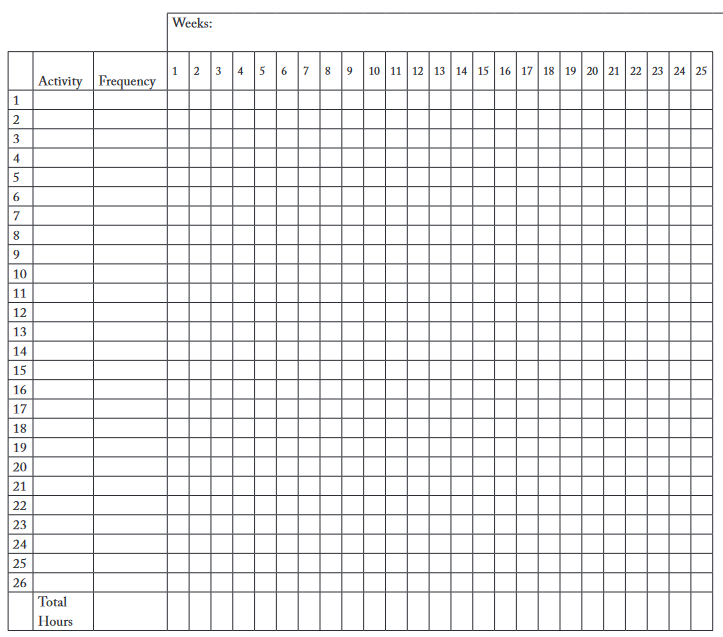 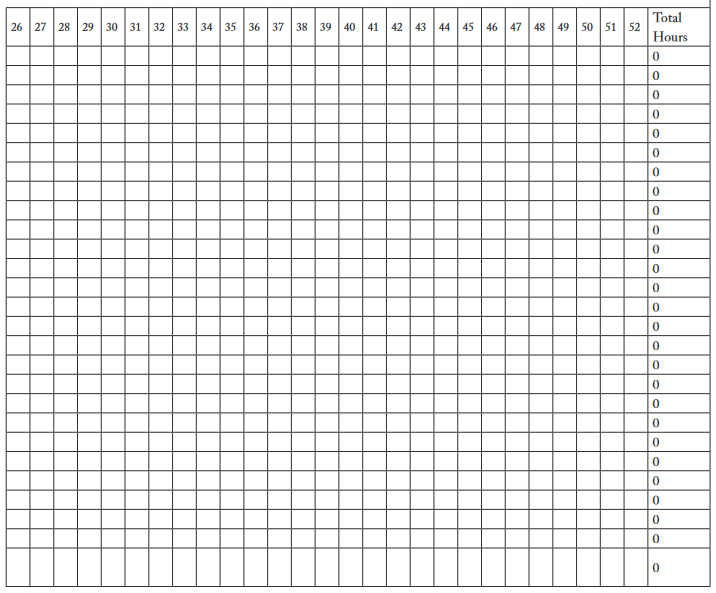 16/5/2024
Ετήσιο πρόγραμμα εργασιών
Οι απαιτούμενες ώρες αθροίζονται οριζόντια για κάθε δραστηριότητα και κάθετα για κάθε εβδομάδα. Όταν έχουν γίνει όλες οι καταχωρίσεις, ο μηχανικός εύκολα προσδιορίζει τον αναμενόμενο συνολικό φόρτο σε ώρες εργασίας για την ολοκλήρωση κάθε εργασίας και τον συνολικό αριθμό ωρών εργασίας που απαιτούνται σε κάθε εργάσιμη εβδομάδα για την ολοκλήρωση όλων των εργασιών.
Αυτά τα σύνολα είναι χρήσιμοι δείκτες στη διαδικασία προσδιορισμού του γενικού φόρτου εργασίας και του αντίστοιχου κόστους για τη συντήρηση της εγκατάστασης. Ο μηχανικός συγκρίνει τα κάθετα εβδομαδιαία σύνολα κατά τη διάρκεια του έτους, για να διασφαλίσει ότι όλες οι εβδομάδες έχουν το ίδιο κατά προσέγγιση εβδομαδιαίο σύνολο. Όταν οι εβδομάδες έχουν εξισορροπηθεί, όσο αυτό είναι εφικτό, ο μηχανικός προσδιορίζει τις χρονικές περιόδους κατά τις οποίες ο φόρτος εργασίας απαιτεί τη μέγιστη παρουσία του προσωπικού και εκείνες με τις μικρότερες απαιτήσεις σε προσωπικό. Επιπλέον, οι περίοδοι κατά  τις οποίες οι λειτουργικές απαιτήσεις αποκλείουν τις δραστηριότητες συντήρησης μπορούν να προσδιοριστούν με ακρίβεια και οι απαιτήσεις να επαναπρογραμματιστούν. 
Η εξισορρόπηση του φόρτου εργασίας επιτρέπει στον μηχανικό να προβλέψει τον απαιτούμενο προϋπολογισμό για να διασφαλίσει ότι οι δραστηριότητες συντήρησης μπορούν να ολοκληρωθούν με τους πόρους που διαθέτει. Μπορεί επίσης να προβλέψει πότε απαιτούνται ειδικές προμήθειες ή πρόσθετη εργασία για να τα εξασφαλίσει
16/5/2024
Υπολογισμός προσωπικού
Τα ετήσια οριζόντια σύνολα των δραστηριοτήτων φανερώνουν τον αναμενόμενο φόρτο εργασίας ολόκληρο το έτος. Η ανάλυση αυτών των δαπανών μπορεί να αποκαλύψει ότι ορισμένες δραστηριότητες αντιστοιχούν σε κόστος που υπερβαίνει την αξία τους. Ενδεχομένως η συχνότητα αυτής της δραστηριότητας θα μπορούσε να μειωθεί. Χρειάζεται όμως προσοχή για να διασφαλιστεί επαρκές επίπεδο. 
Η περαιτέρω εξέταση των συνόλων μπορεί να εντοπίσει δραστηριότητες που θα μπορούσαν να γίνουν πιο αποτελεσματικά και με μικρότερο κόστος από εξωτερικό προσωπικό. 
Για τον υπολογισμό των απαιτήσεων σε προσωπικό κατά τη διάρκεια του έτους, το σύνολο των ωρών κάθε εβδομάδας παρέχει έναν αριθμό-βάση. Ο υπολογισμός γίνεται με το Ισοδύναμο  Πλήρους Απασχόλησης (αντιστοιχεί στις νόμιμες ετήσιες ώρες εργασίας, έστω 1760)
Περαιτέρω εξέταση των εργασιών για να προσδιοριστεί η απαιτούμενη τεχνογνωσία κάθε μίας. 
Είναι η εργασία μια συνηθισμένη εργατική δραστηριότητα (π.χ καθαριότητα), ή απαιτεί πρόσθετες γνώσεις; Εάν υπάρχουν 1.760 ώρες (ΙΠΑ) κοινών εργατικών εργασιών στο πρόγραμμα, ίσως δικαιολογείται η πρόσληψη ενός ανειδίκευτου εργάτη. Εάν υπάρχουν λιγότερες μπορούν να κατανεμηθούν στους εργαζόμενους ως πρόσθετα καθήκοντα. Εάν υπάρχουν τουλάχιστον 1.760 ώρες εξειδικευμένων εργασιών ενδέχεται να χρειάζεται πιστοποιημένος τεχνικός. Εάν ο συνολικός αριθμός των ωρών για εξειδικευμένες εργασίες δεν υπερβαίνει το ΙΠΑ: εκπαίδευση υπαρχόντων υπαλλήλων για να τις χειριστούν ή σύμβαση με εξωτερικό ανάδοχο για να τις αναλάβει
16/5/2024
Διαχείριση συντήρησης βάσει χρόνου
Προσέγγιση για την προληπτική συντήρηση σύμφωνα με την οποία οι δραστηριότητες προγραμματίζονται αποκλειστικά με βάση τον χρόνο. Οι δραστηριότητες συντήρησης προγραμματίζονται σε επαναλαμβανόμενους κύκλους από την τελευταία συντήρηση του εξοπλισμού ή των συστημάτων. Οι εργασίες εκτελούνται σε καθημερινή, εβδομαδιαία, μηνιαία ή ετήσια βάση, χωρίς να λαμβάνεται υπόψη η κατάσταση ή η ένταση της χρήσης του εξοπλισμού από την τελευταία συντήρηση. 
Αυτό μπορεί είτε να προκαλέσει απαράδεκτη κατάσταση λειτουργίας (επειδή η απαιτούμενη συντήρηση καθυστερεί μέχρι τον προγραμματισμένο χρόνο), είτε να οδηγήσει σε σπατάλη εργασίας και πόρων που αναλίσκονται σε συστήματα ή εξοπλισμό που δεν έχουν χρησιμοποιηθεί (Παράδειγμα: αλλαγή λαδιών στο αυτοκίνητο κάθε ενενήντα ημέρες, ανεξάρτητα από τα χιλιόμετρα που διανύει). 
Ορισμένες κατηγορίες εργασιών ανταποκρίνονται πολύ καλά στη διαχείριση βάσει χρόνου, όπως η βαφή εσωτερικών χώρων ή το πλύσιμο των παραθύρων. Κάποια είδη, όμως, ενδέχεται να καταστραφούν ή να επιφέρουν αυξημένο κόστος με αυτήν την προσέγγιση.
16/5/2024
Διαχείριση συντήρησης βάσει κατάστασης
Τα συστήματα και ο εξοπλισμός συντηρούνται βάσει της κατάστασής τους, ανεξάρτητα από το χρόνο που έχει περάσει από την προηγούμενη συντήρηση. Αυτό απαιτεί συνεχή επιθεώρηση ή παρακολούθηση του εξοπλισμού και των συστημάτων. 
Αυτή η προσέγγιση διατηρεί τις συνθήκες λειτουργίας σε καλό επίπεδο, αλλά επειδή αγνοείται ο παράγοντας του χρόνου, είναι δύσκολος ο προγραμματισμός. Εάν χρησιμοποιείται αποκλειστικά αυτή η προσέγγιση, τα συστήματα δεν μπορούν να συνεχίσουν να χρησιμοποιούνται όταν βρεθούν σε συγκεκριμένες συνθήκες. Θα πρέπει να επισκευαστούν αμέσως, για να αποφευχθούν ζημιές.
Αυτή η στρατηγική απαιτεί τη χρήση εξοπλισμού δοκιμών ή οργάνων μέτρησης για την παροχή ακριβών μετρήσεων αξιολόγησης της κατάστασης (Παράδειγμα: αλλαγή του λαδιού στον κινητήρα μόνο όταν η μέτρηση του ιξώδους και ο έλεγχος των φίλτρων έδειχναν ότι το λάδι δεν είναι πλέον αποτελεσματικό)..
16/5/2024
Διαχείριση συντήρησης μέχρι την αστοχία
Ορισμένα συστήματα ή στοιχεία του εξοπλισμού, είτε λόγω αξιοπιστίας είτε λόγω χαμηλού κόστους αντικατάστασης, ενδέχεται να δικαιολογούν στρατηγική διαχείρισης της χρήσης τους μέχρι την αστοχία: ο εξοπλισμός ή τα εξαρτήματα αφήνονται να λειτουργούν μέχρι να αστοχήσουν και στη συνέχεια αντικαθίστανται.
Αποτελεσματική μέθοδος για τη φροντίδα φθηνών εξαρτημάτων που δεν ελέγχουν κρίσιμες λειτουργίες. 
Παράδειγμα: ένας μικρός βοηθητικός κινητήρας σε ένα σύστημα HVAC μπορεί να έχει κόστος αντικατάστασης σε υλικά και εργασία 150 $ και αναμενόμενη διάρκεια ζωής πέντε χρόνια. Εάν αυτός ο κινητήρας αντιμετωπίζεται ως σύστημα προληπτικής συντήρησης με βάση το χρόνο, και χρειάζεται μια ώρα εργασίας με μέσο κόστος 25 $ σε τριμηνιαία βάση, απαιτεί εργασία αξίας $100 ετησίως χωρίς αξιόλογη παράταση της αναμενόμενης ζωής. Σε διάστημα πέντε ετών, αυτό θα αύξανε το κόστος συντήρησης του κινητήρα αξίας 150$ σε 650$. Αντίστοιχα, βάσει της στρατηγικής που βασίζεται στην κατάσταση ο ίδιος κινητήρας μπορεί να λάβει εργασία αξίας 500$ για παρακολούθηση και ελέγχους χωρίς παράταση στη διάρκεια ζωής του, γεγονός που επίσης αυξάνει το κόστος. Είναι πολύ φθηνότερη η διαχείριση τέτοιων στοιχείων ως εξαρτήματα που δουλεύουν διαρκώς μέχρι να αστοχήσουν.
16/5/2024
Συντήρηση με επίκεντρο την αξιοπιστία
Διαχείριση συστημάτων και εξοπλισμού σύμφωνα με την πιο πρόσφορη μέθοδο για κάθε εξάρτημα ή στοιχείο του συστήματος. Ορισμένα στοιχεία αντιμετωπίζονται καλύτερα με την προσέγγιση που βασίζεται στον χρόνο, (εσωτερική ή εξωτερική βαφή και στοιχεία διαμόρφωσης του περιβάλλοντος χώρου). Άλλα, (φίλτρα του HVAC ή ο εξοπλισμός κουζίνας) αντιμετωπίζονται καλύτερα με την προσέγγιση που βασίζεται στην κατάσταση. 
Υπάρχουν και άλλα, όπως οι λαμπτήρες ή τα φθηνά  μικρά εξαρτήματα, για τα οποία είναι καταλληλότερη η προσέγγιση της λειτουργίας μέχρι την αστοχία. Στη συντήρηση με επίκεντρο την αξιοπιστία, ο μηχανικός αναλύει λεπτομερώς το ακίνητο και εφαρμόζει συνδυασμό των τριών στρατηγικών για να διατηρήσει τη δομή σε κερδοφόρα λειτουργία με το χαμηλότερο απαιτούμενο κόστος. 
Όταν χρησιμοποιείται μια στρατηγική συντήρησης με επίκεντρο την αξιοπιστία και επιπλέον λαμβάνεται υπόψη για την επίτευξή της η βελτιστοποίηση των διαθέσιμων πόρων, όπως είναι η εργασία και τα υλικά, μέσω ενός οργανωμένου συστήματος προγραμματισμού και ελέγχου, το αποτέλεσμα αναφέρεται ως ολοκληρωμένη διαχείριση πόρων.
16/5/2024
Σύνοψη ενότητας
Ο προσδιορισμός των εργασιών και οι δραστηριότητες ελέγχου τους είναι απαραίτητες για την αποτελεσματική διαχείριση των τουριστικών εγκαταστάσεων. 
Μια συστηματική διαδικασία ελέγχου εργασιών διασφαλίζει ότι η εγκατάσταση παραμένει σε λειτουργική κατάσταση και παρέχει ποιοτική ανταπόκριση στις της, αποτελεσματικά και με εξοικονόμηση κόστους. 
Η χρήση ενός συστήματος ταξινόμησης εργασιών σε συνδυασμό με αποτελεσματικά κριτήρια απόδοσης προτεραιότητας επιτρέπει στον διευθυντή εγκαταστάσεων να ελέγχει και να διαχειρίζεται επιτυχώς πολυάριθμες εργασίες καθώς αυτές κινούνται σε μια προβλέψιμη ροή. Το σύστημα διαχείρισης συντήρησης και η λειτουργία του ελέγχου εργασιών που αυτό περιέχει είναι τα κύρια εργαλεία διαχείρισης του μηχανικού των εγκαταστάσεων.
16/5/2024
Ευχαριστώ για την προσοχή σας!

Διαβάστε:
Edwards, J. (2024). Διοίκηση Τουριστικών Εγκαταστάσεων. Εκδόσεις Προπομπός
Νέος Κανονισμός Πυροπροστασίας Κτιρίων, Π.Δ. 41/2018
ΑΠΟΦΑΣΗ ΥΠΟΥΡΓΟΥ ΤΟΥΡΙΣΜΟΥ Αριθ. 216/09.01.2015 «Καθορισμός τεχνικών και λειτουργικών προδιαγραφών και βαθμολογούμενων κριτηρίων για τα ξενοδοχεία και κατάταξη αυτών σε κατηγορίες αστέρων»
16/5/2024